Bálint Viktória
Papírtakarékos megoldások
Felkészítő tanárom neve: Endrészné Monori Gyöngyi
Iskolám neve: Békéscsabai Kazinczy Ferenc Általános Iskola
                Cím: 5600 Békéscsaba Irányi utca 14.
                    További információhoz katt ide!
Ne pocsékold a papírt!
Gondolj bele, hogy csak úgy eldobálod a papírt, amit fából készítenek és, hogy mennyi és mennyi fát és mennyi erdőt pusztítanak ki azért, hogy te napi szinten írj, rajzolj, nyomtass !!
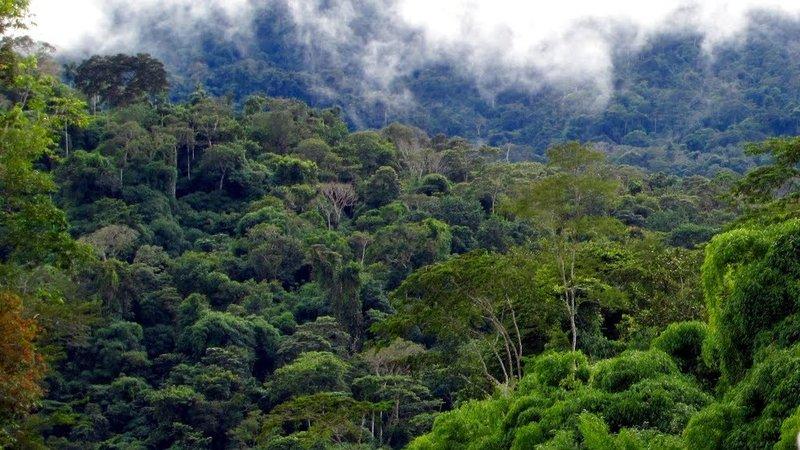 Gondolkozz milyen sok papírlapot pocsékolsz el napi szinten!!!
Papír gyártás előtt.
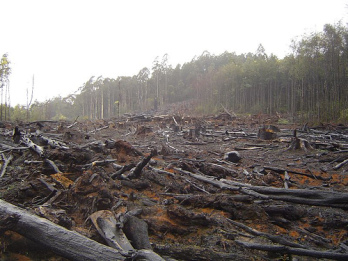 Papír gyártás után.
Papír újrahasznosítás
Papírt több féle képen is újrahasznosíthatunk.
Például dekorációt, asztaldíszt, ajtódíszt készíthetünk az újságpapírból.
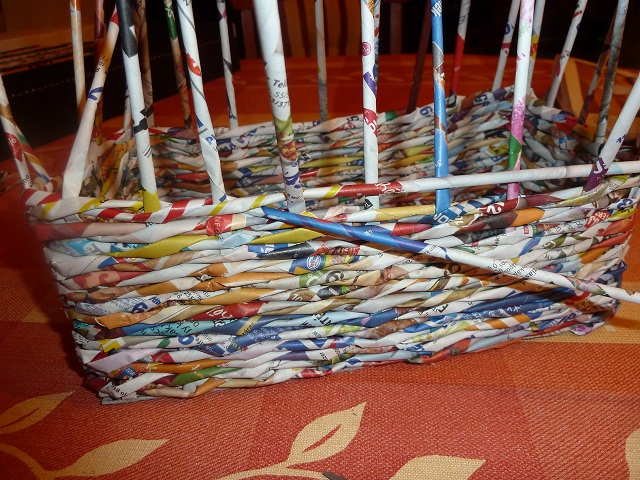 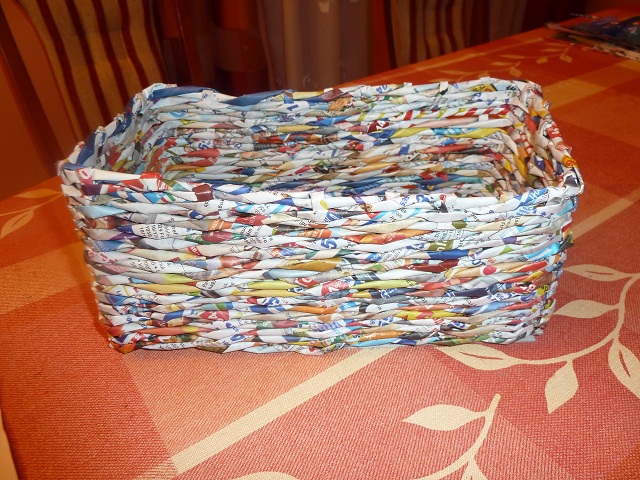 Hasznosítsd újra a környezeted
Figyelj oda mennyi papírt használsz és mennyit hasznosíthatsz újra!
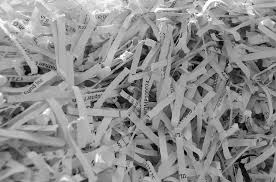 Papírfeldolgozás menete
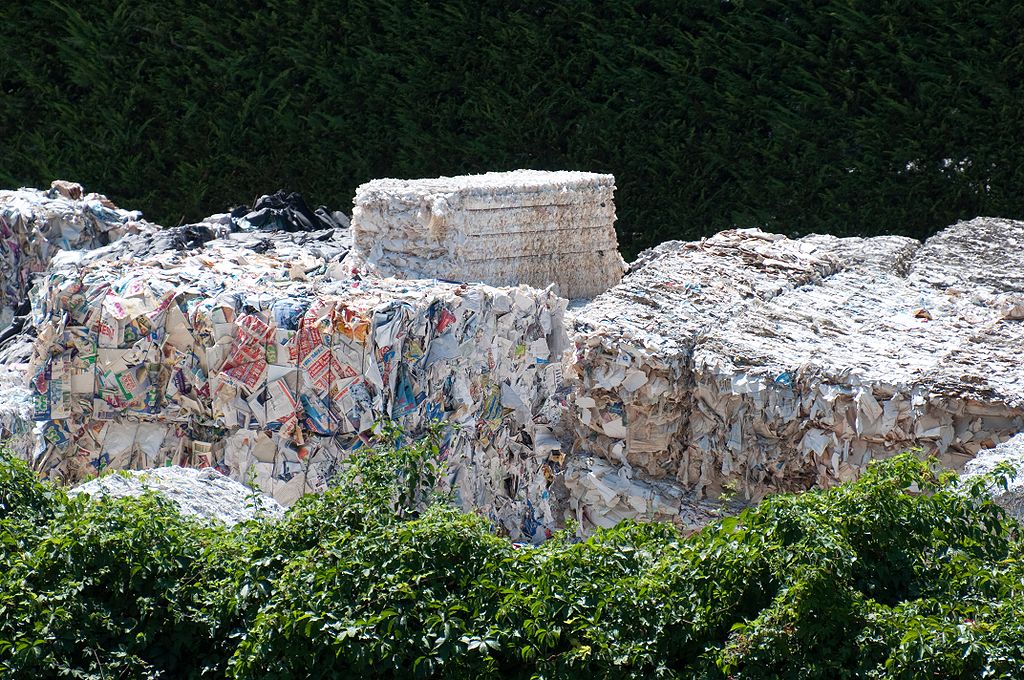 Először papírtelepre kerülnek a papírok. Utána átdolgozzák. Sok csomagolást készítenek az újrahasznosított papírból ilyen például a tojástartó és a papírzacskók.
Kreatívkodj!
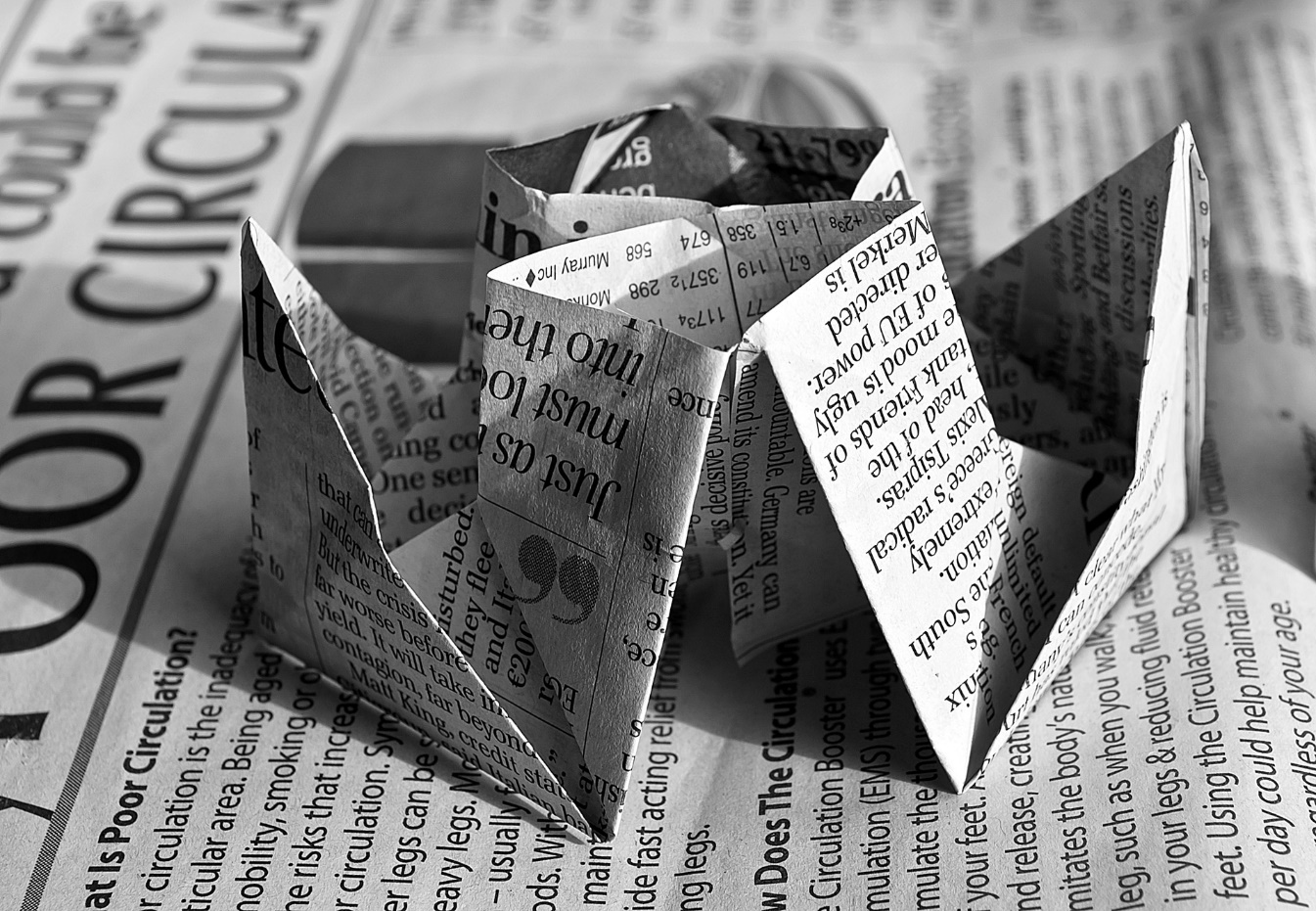 Meg fogsz lepődni, amikor rájössz, hogy majdnem minden papírral tudsz valamit kezdeni. Például az újságpapírt is újrahasznosíthatod akár gyűjtőmunkát is tudsz készíteni némelyik újság cikkből kivágott képekkel díszítheted a munkád.
Iskolai papírgyűjtés
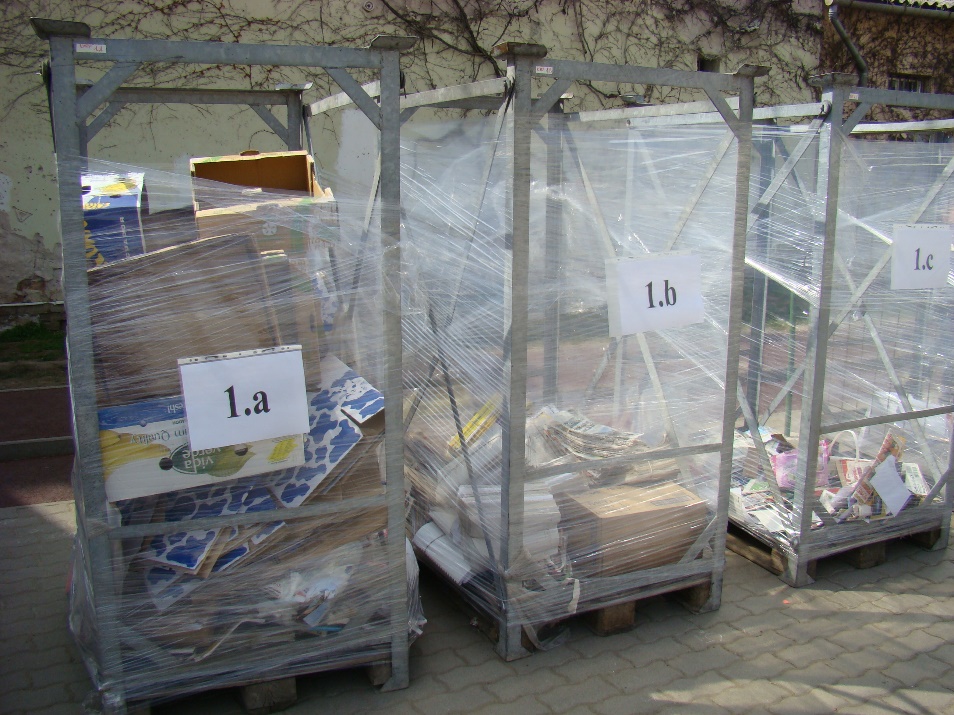 Az iskolánkban évente kétszer rendeznek az osztályok között papírgyűjtő versenyt. Ilyenkor a nyertes osztály tortát és más finomságokat kap. Osztályonként akár több tonna papírhulladék is össze gyűlhet.
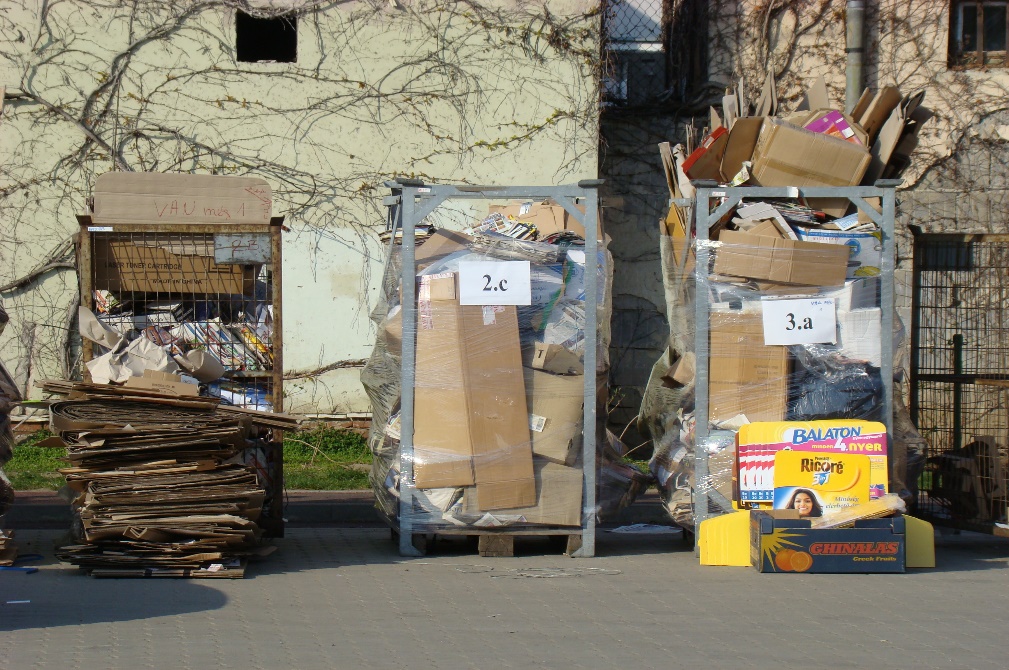 Ha többet megszeretnél megtudni nézz fel az iskolánk oldalára!
Irány az oldal!
Kérdések
1. Hova kerülnek a kidobott papírhulladékok elszállítás után elsőnek?
a,a kukába
b, a szeméttelepre
c, a papírtelepre
Tovább.
2.Például mit lehet készíteni újságpapírból?
a, wc papírt
b, asztaldíszt
3. Mi készülhet újrahasznosított papírból?
a, sütőpapír
b, tojástartó
Tovább.
Ügyes vagy,sikerült jól válaszolnod a kérdésre!
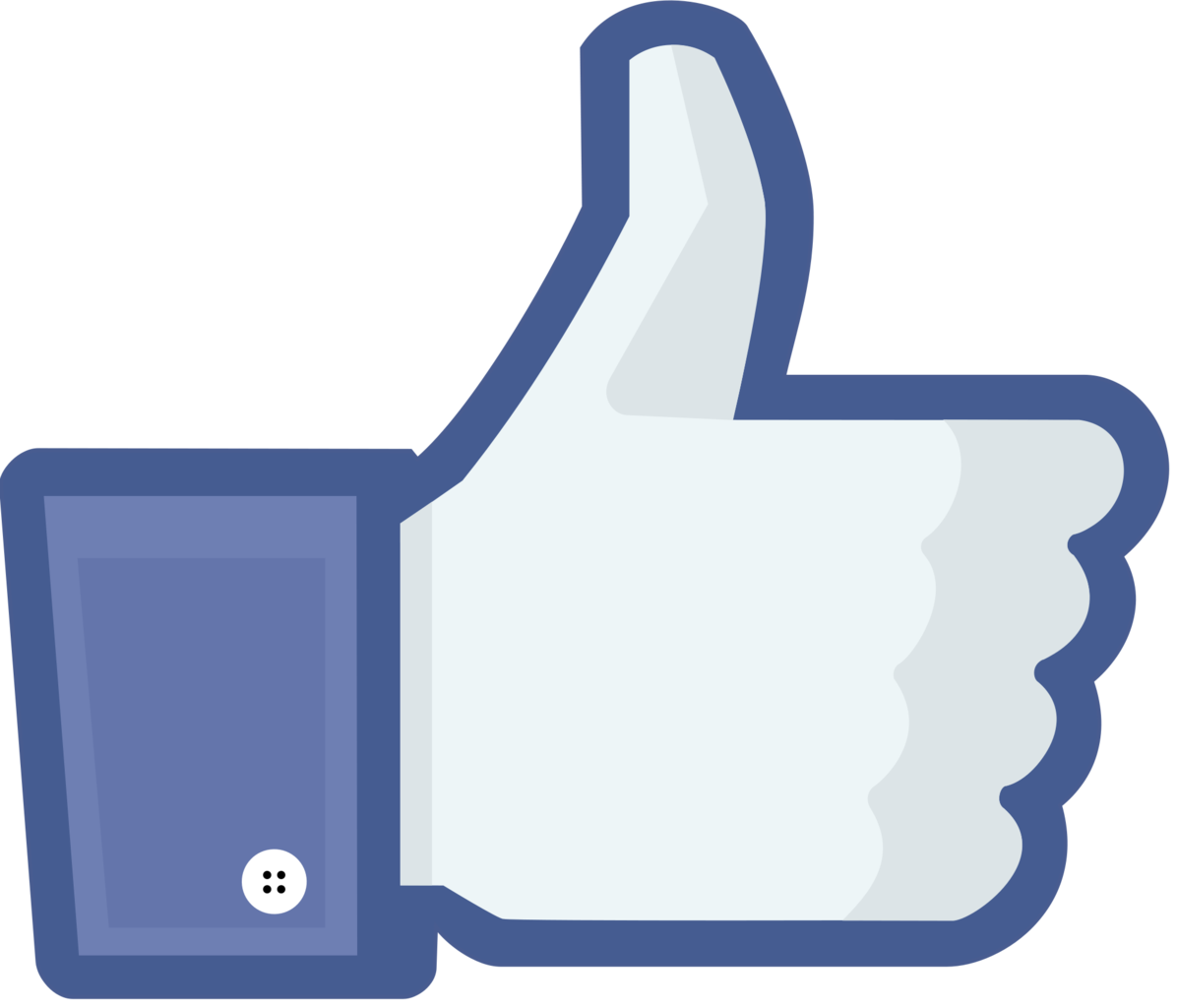 Vissza a kérdésekre.
Ügyes vagy,sikerült jól válaszolnod a kérdésre!
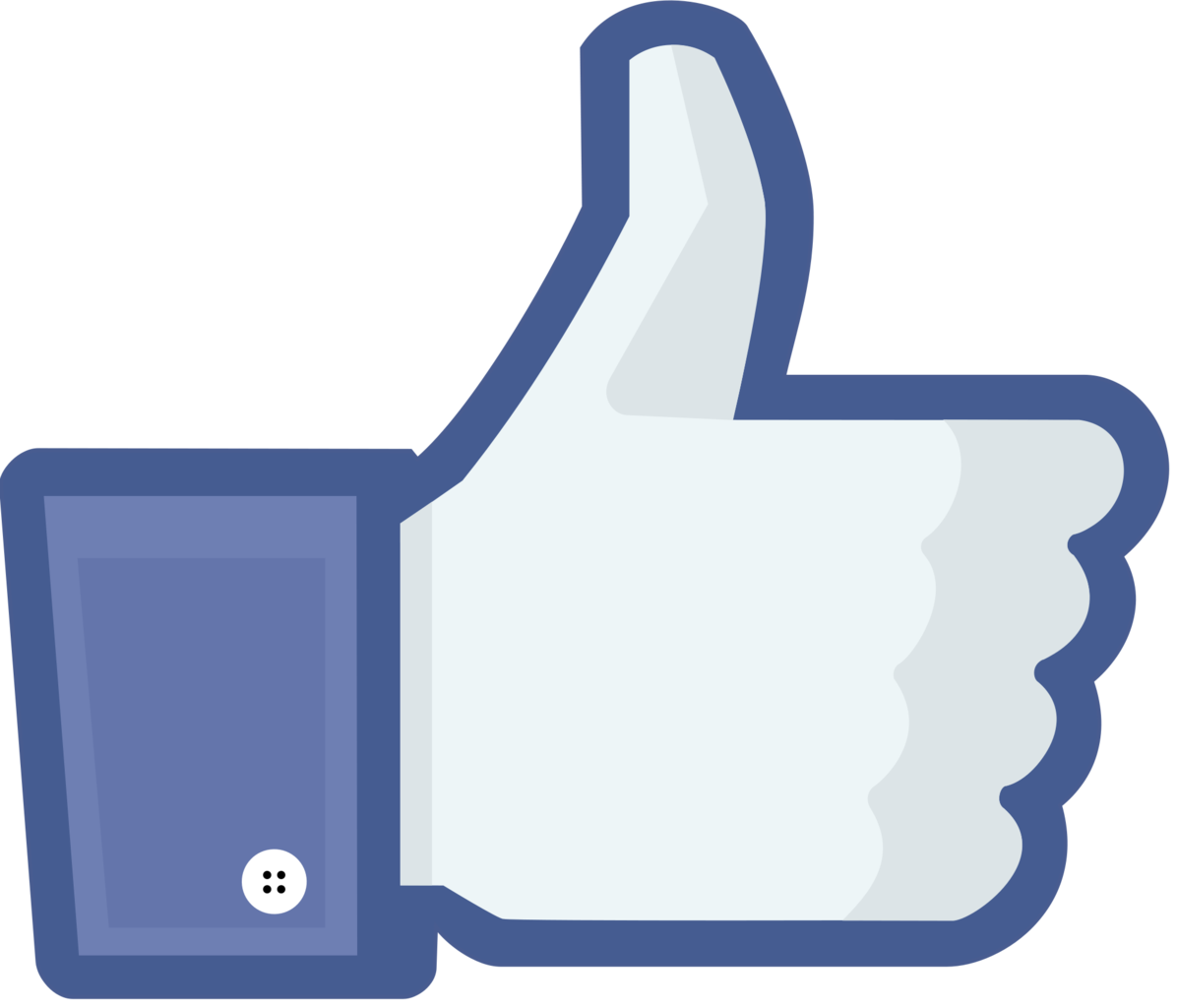 Köszönöm hogy megnézted a bemutatót!
Források
Képek:
http://www.gyerekperec.com/tudod-e
https://hu.wikipedia.org/wiki/Erd%C5%91irt%C3%A1s#/media/File:Lacanja_burn.JPG
A  harmadik dián saját képek láthatók.
https://hu.wikipedia.org/wiki/Pap%C3%ADr-%C3%BAjrahasznos%C3%ADt%C3%A1s#/media/File:Paper_recycling_in_Ponte_a_Serraglio.JPG
https://commons.wikimedia.org/wiki/File:Not_facebook_dislike_thumbs_down.png
https://pixabay.com/hu/pap%C3%ADr-%C3%BAjrahasznos%C3%ADt%C3%A1s-makr%C3%B3-20109/
http://www.publicdomainpictures.net/view-image.php?image=25748&picture=&jazyk=HU
http://www.publicdomainpictures.net/view-image.php?image=25748&picture=&jazyk=HU
Ügyes vagy,sikerült jól válaszolnod a kérdésre!
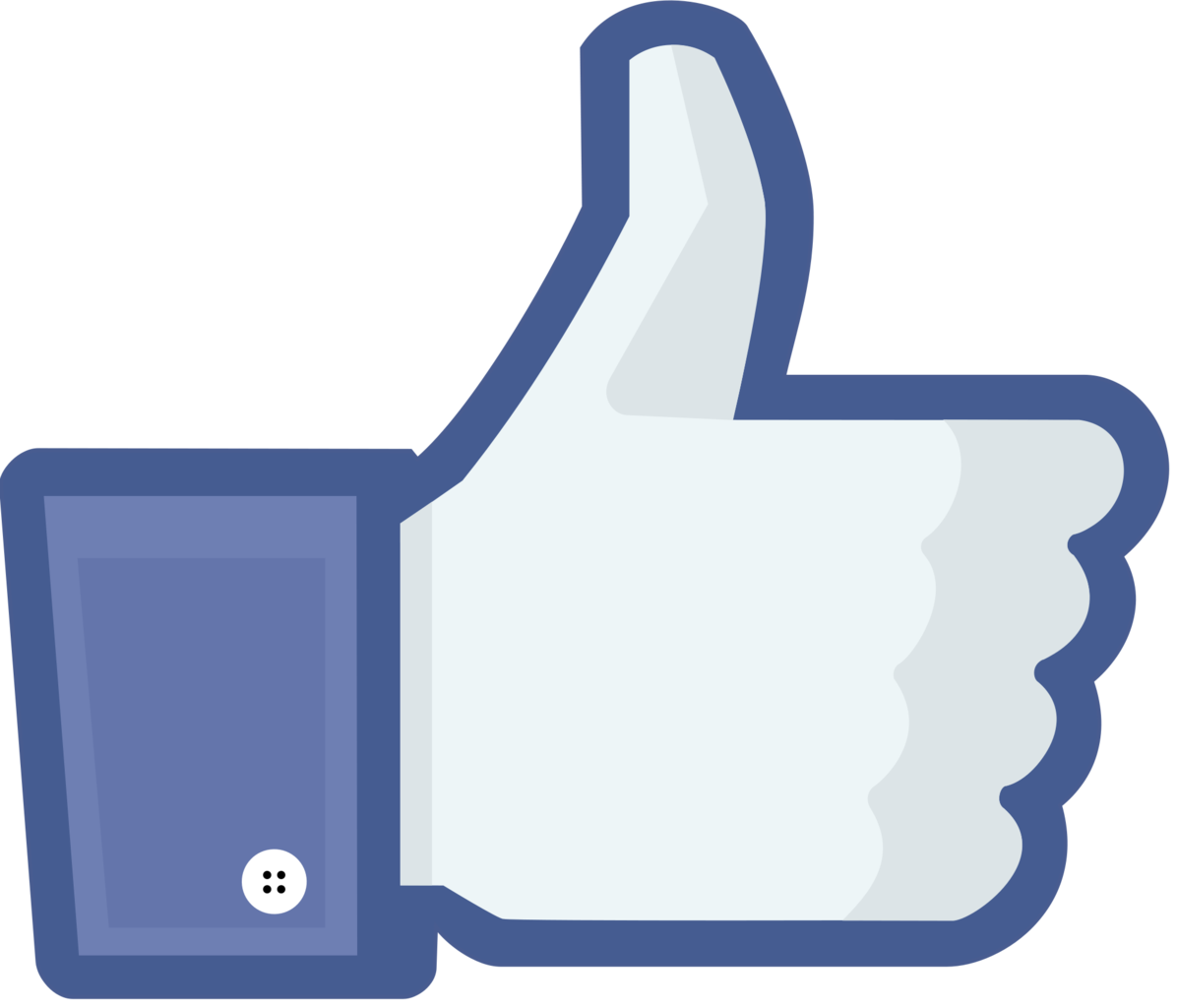 Vissza a kérdésekhez.
Rossz választ adtál,próbáld újra!
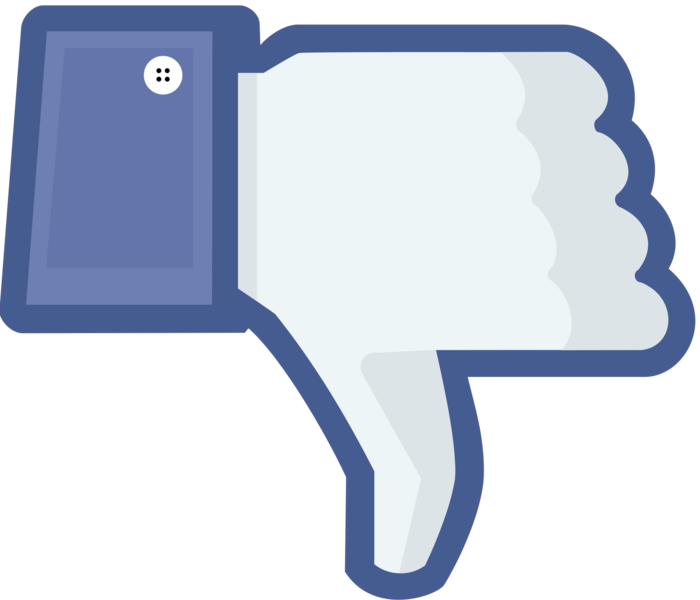 Vissza a kérdésekre.
Rossz választ adtál,próbáld újra!
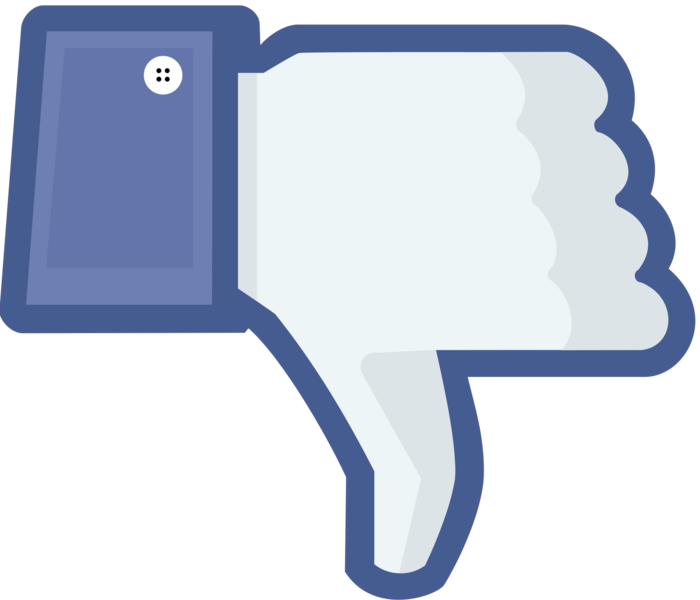 Vissza a kérdésekre.